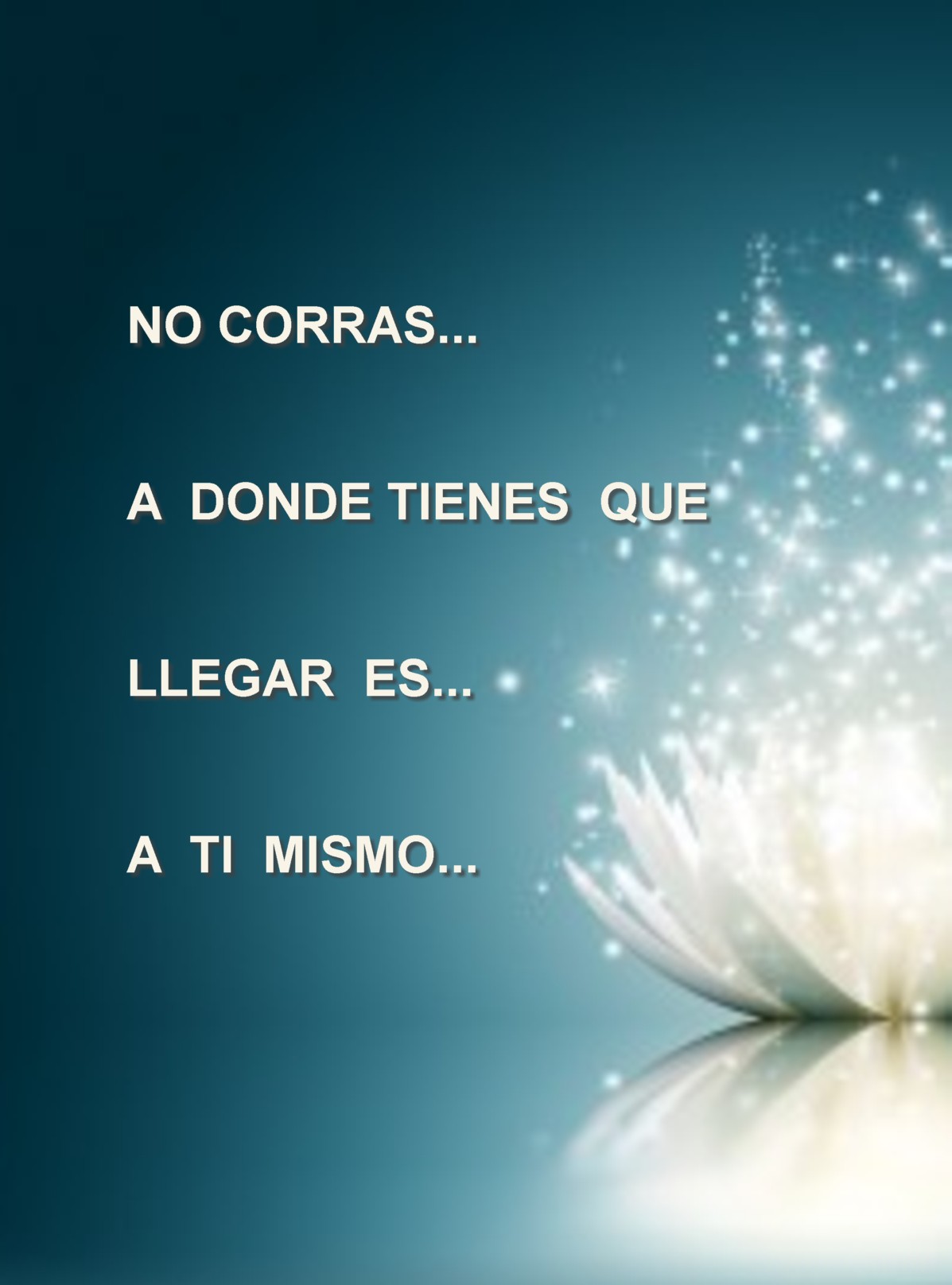 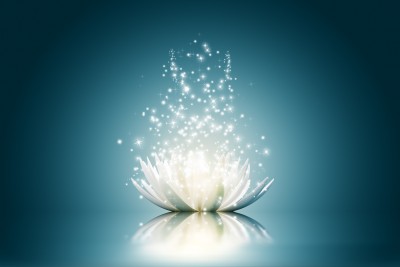 MINDFULNESS: ATENCIÓN PLENA
PERMANECER EN EL AQUÍ Y AHORA.
 UN AHORA SIEMPRE NUEVO, SIEMPRE FRESCO
SIEMPRE DIFERENTE…
´
*
UN ESTILO DE VIDA
 ”MINDFULNESS  ES: PRESTAR  ATENCIÓN DE MANERA INTENCIONAL AL MOMENTO PRESENTE, 
SIN JUZGAR”. (Jon Kabat-Zinn) 
 ES DARSE CUENTA DEL AHORA: DISCERNIR.
ATENCIÓN QUE NOS PERMITE APRENDER A RELACIONARNOS DE FORMA DIRECTA CON LO QUE ESTÁ OCURRIENDO EN NUESTRA VIDA, AQUÍ Y AHORA. 
VIVIR EN EL PRESENTE
MINDFULNES ES UNA FORMA DE MEDITACIÓN, QUE NACE EN UN CONTEXTO PSICOLÓGICO.
AL CONTRARIO QUE LA MEDITACIÓN CLÁSICA QUE NACIÓ EN CONTEXTOS RELIGIOSOS
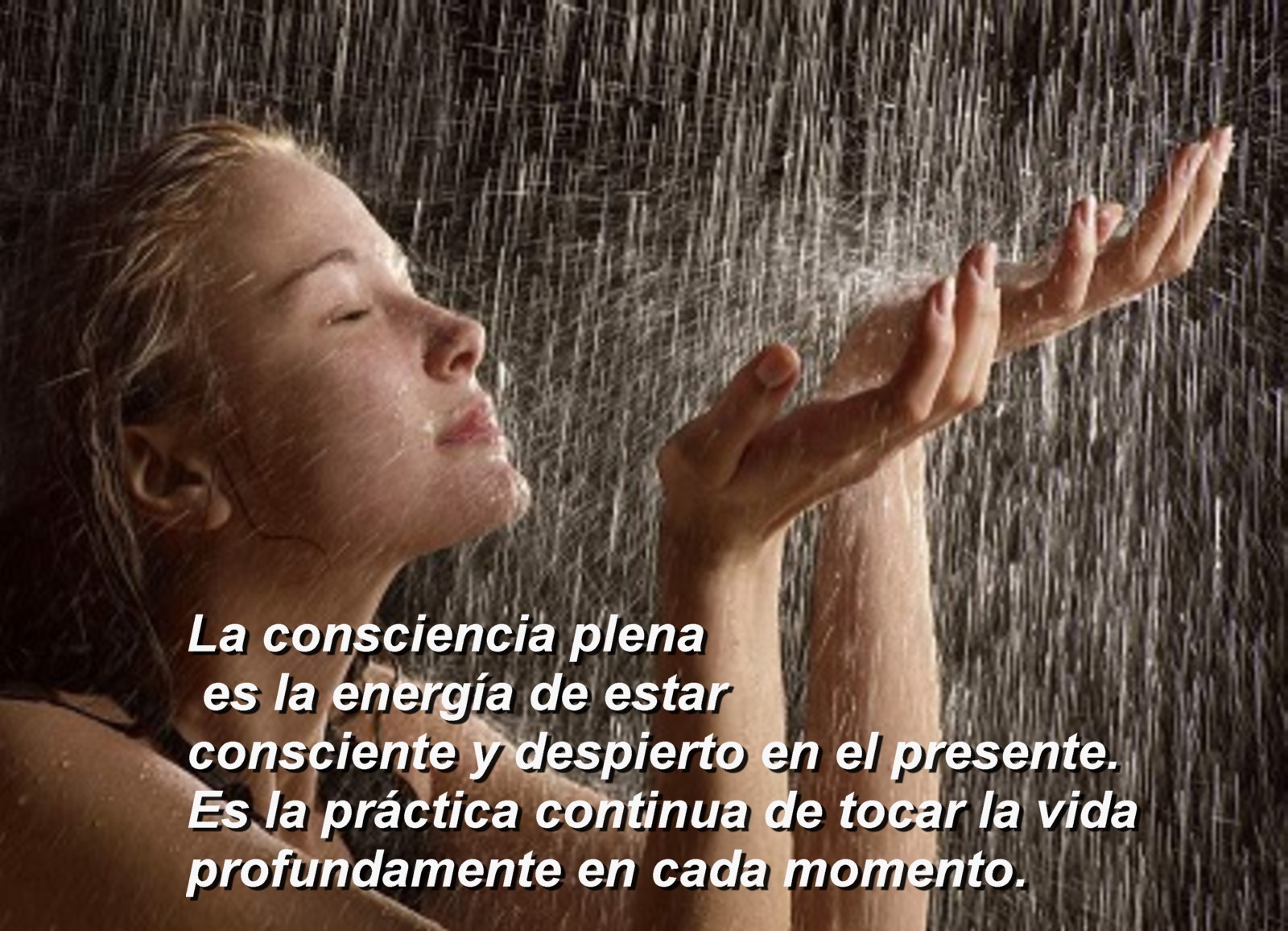 ______________________________
SE BASA EN TRES PILARES:
CONSCIENTES DEL MOMENTO PRESENTE. 
SIN RECHAZAR NI LUCHAR CONTRA LO QUE APARECE.
OBSERVAR LO QUE SENTIMOS, LO QUE PENSAMOS Y LO QUE OCURRE, SIN JUZGARLO, NI QUERER CAMBIARLO. ACEPTARLO
APRENDER A SENTIR AMOR SINCERO POR NOSOTROS MISMOS Y POR LOS DEMÁS.
      (COMPASIÓN UNIVERSAL)
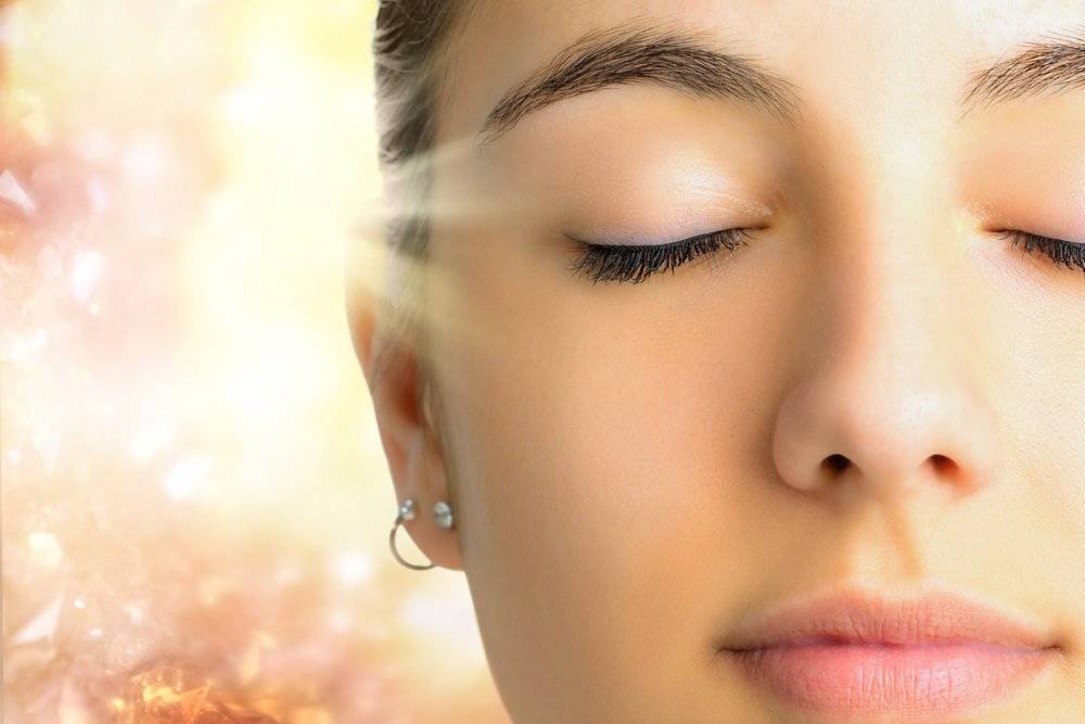 QUÉ NO ES EL MINDFULNESS
NO ES DEJAR LA MENTE EN BLANCO…
NO ES HUIR DE LA REALIDAD
NO ES UN ESTADO DE TRANCE
NO ES UNA TÉCNICA DE RELAJACIÓN  O  DE AUTO-CONTROL
NO ES SUPRIMIR 
O DEJAR DE EXPERIMENTAR LAS EMOCIONES O LA VIDA
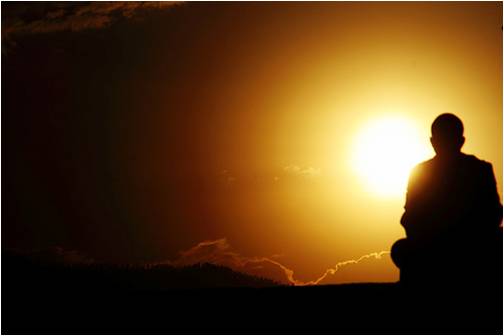 MENTE DE PRINCIPIANTE…
¿SABES QUIÉN ERES TÚ REALMENTE AHORA MISMO?
MÁS ALLÁ DE…
SIMPLEMENTE  QUIETO  VIENDO  COMO  SE DISUELVEN LOS  PENSAMIENTOS  **
SER QUIEN UNO ES…
ESTABLECER  LA PAZ EN NUESTRA MENTE.
ENCONTRAR  NUESTRO CENTRO INMÓVIL DESDE EL QUE PUEDES OBSERVAR TODO SIN IMPLICARTE EN NADA.
“NO CORRAS… VE DESPACIO… 
A DÓNDE TIENES QUE LLEGAR ES A TI MISMO…”  (Juan Ramón Jiménez)
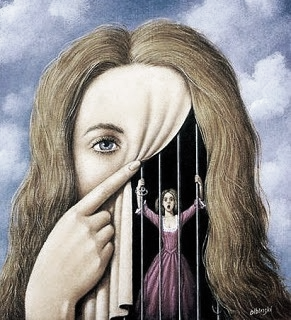 NUESTRA FORMA DE PERCIBIR LA REALIDAD DETERMINA MAYOR O MENOR SUFRIMIENTO
AL VIVIR CON LA ATENCIÓN FUERA 
DE NOSOTROS MISMOS, 
CONOCEMOS EL MUNDO EXTERIOR, PERO NO NUESTRO MUNDO INTERNO *
EL CAOS, EL SUFRIMIENTO Y LOS CONFLICTOS NO ESTÁN EN LA VIDA: ESTÁN EN NUESTRA MENTE. LOS PENSAMIENTOS NOS ENGULLEN. VIVIMOS  EN ESE MUNDO MENTAL
ESTRÉS, ANSIEDAD, SUFRIMIENTO, MALESTAR,  SEPARACIÓN, SOLEDAD, DEPRESIÓN, INSOMNIO… *
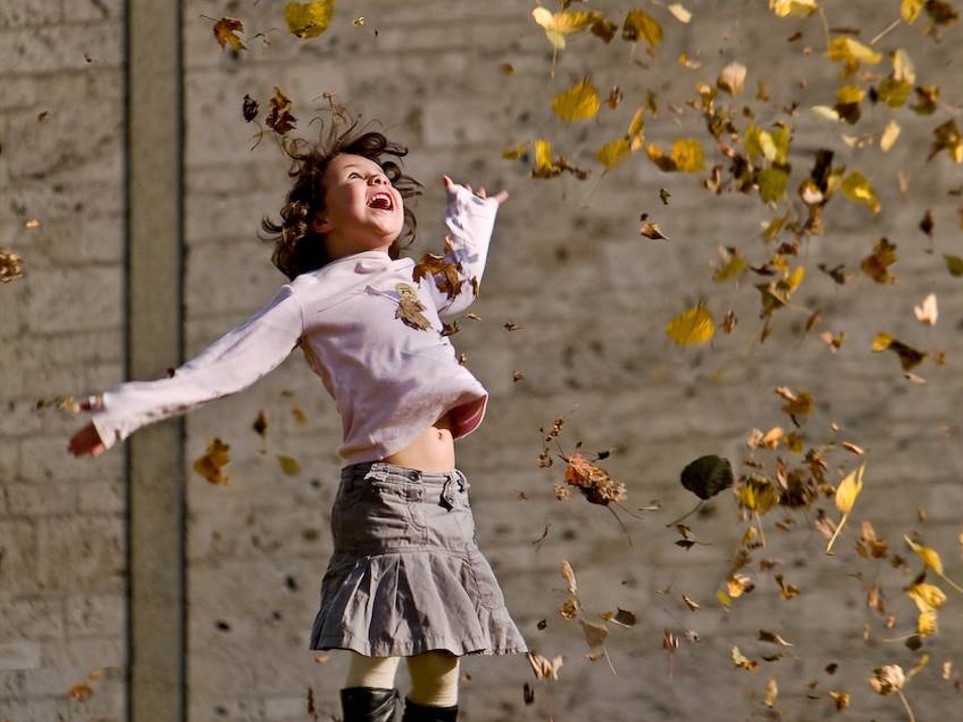 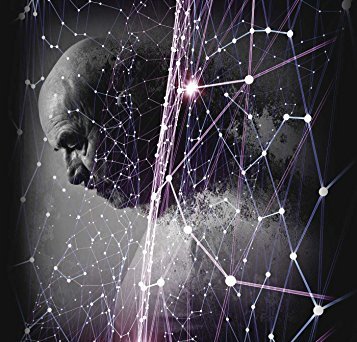 BUSCAMOS FUERA LO QUE YA  SOMOS DENTRO
BUSCAMOS EN EL FUTURO LO QUE SOLO SE ENCUENTRA EN EL AHORA


ESTAMOS FUERA DE LA REALIDAD PORQUE VIVIMOS PENSANDO
EN EL PASADO Y EN EL FUTURO
Y LA VIDA ES PARA SER FELICES AHORA!!!
Y… NOS PERDEMOS SENTIR LA VIDA
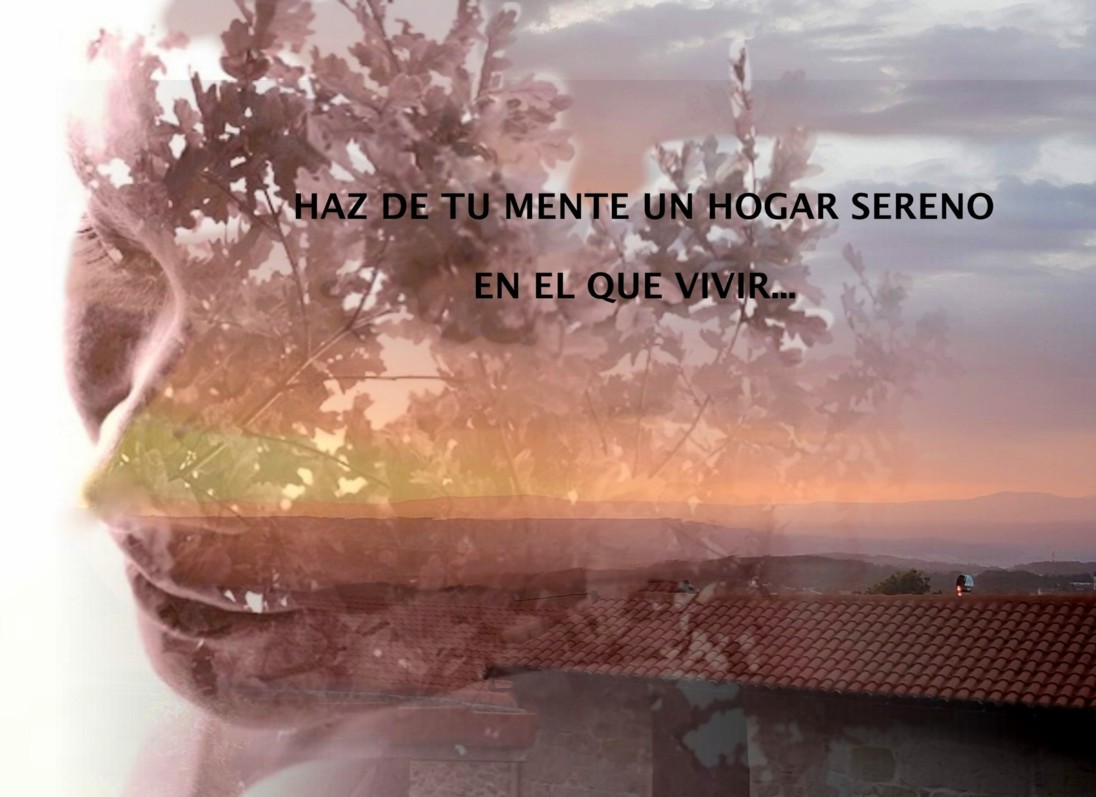 MEDITAR  ES EL MEJOR MEDIO PARA LOGRARLO
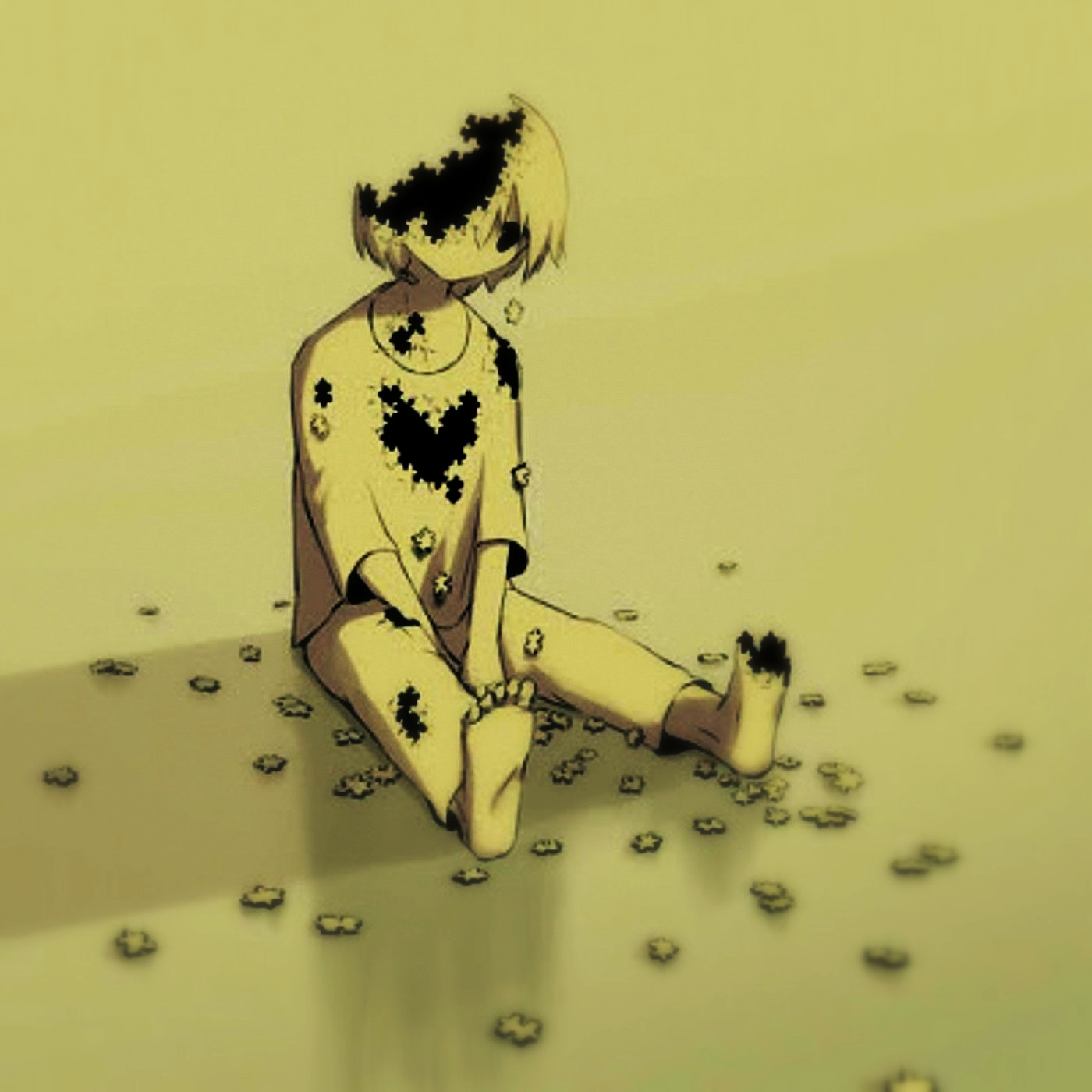 SOMOS UNA UNIDAD
SOMOS CUERPO – MENTE – PSIQUE  
 UNA ÚNICA REALIDAD: UN TODO
SIN EMBARGO VIVIMOS DESDE LA PARTE MENTAL DE NUESTRA REALIDAD HUMANA. 
DESDE EL PENSAMIENTO, QUE NOS SITÚA EN EL PASADO O EN EL FUTURO. 
Y APENAS PERMANECEMOS EN EL AHORA
TODOS LOS EVENTOS DE NUESTRA VIDA, PASAN POR EL CUERPO
LA ATENCIÓN AL CUERPO NOS AYUDA A PERMANECER EN EL AHORA, EN LA REALIDAD, EN LA VIDA… DUEÑOS DE NOSOTROS MISMOS
CUERPO: SENTIR 
 Sensaciones de todo tipo
 Emociones, sentimientos
AQUÍ  AHORA
VIDA 
 REALIDAD
PASADO
  FUTURO
MENTE
(Pensamiento)
PENSAMIENTO
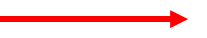 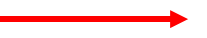 VIVIR EN EL PENSAMIENTO:  
FUERA DE LA REALIDAD
PROYECCIÓN de la REALIDAD
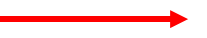 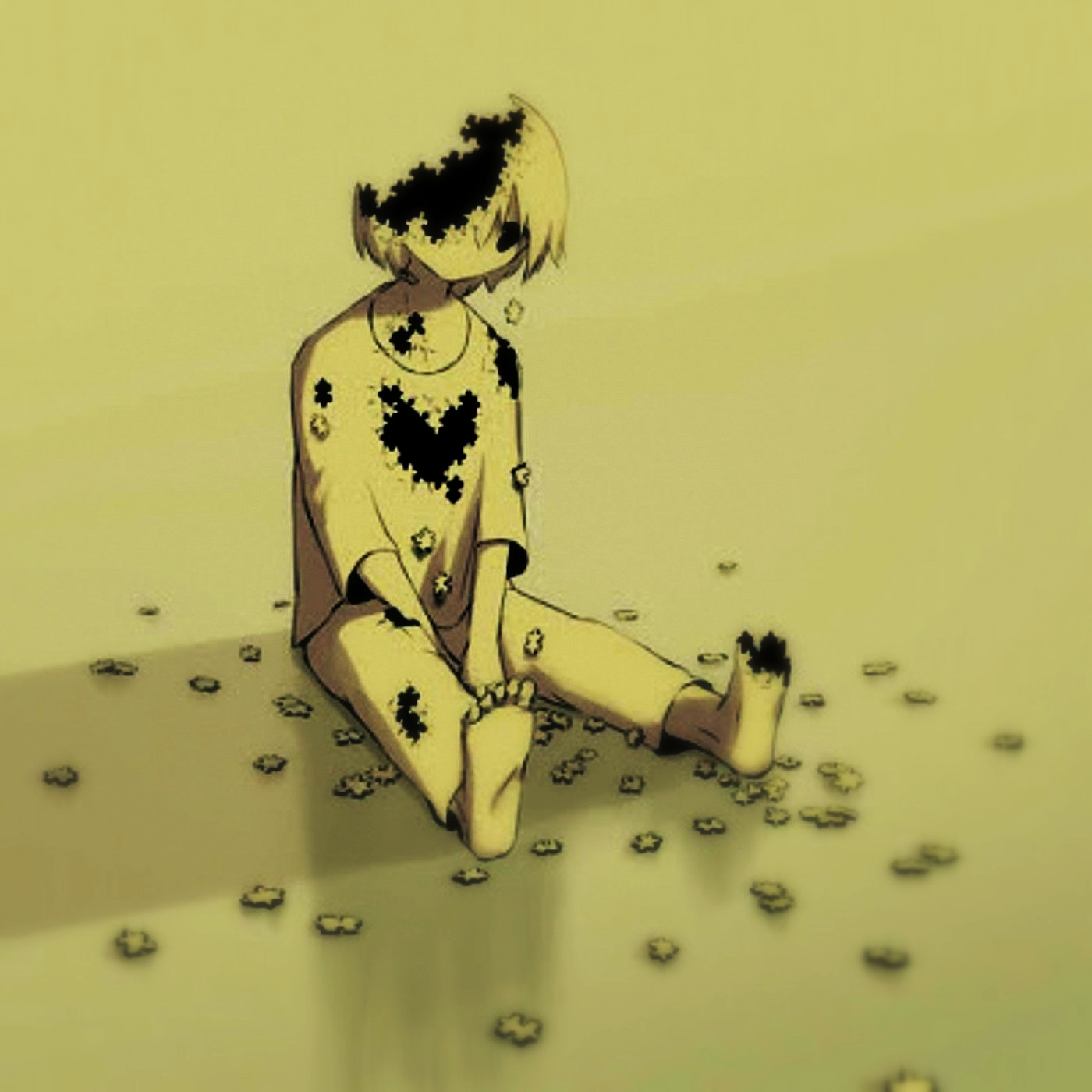 EL CUERPO ESTÁ AQUÍ
Y LA MENTE ESTÁ 
ALLÍ
ESTO NOS PUEDE DEJAR  DESMEMBRADOS, TROCEADOS, ROTOS…
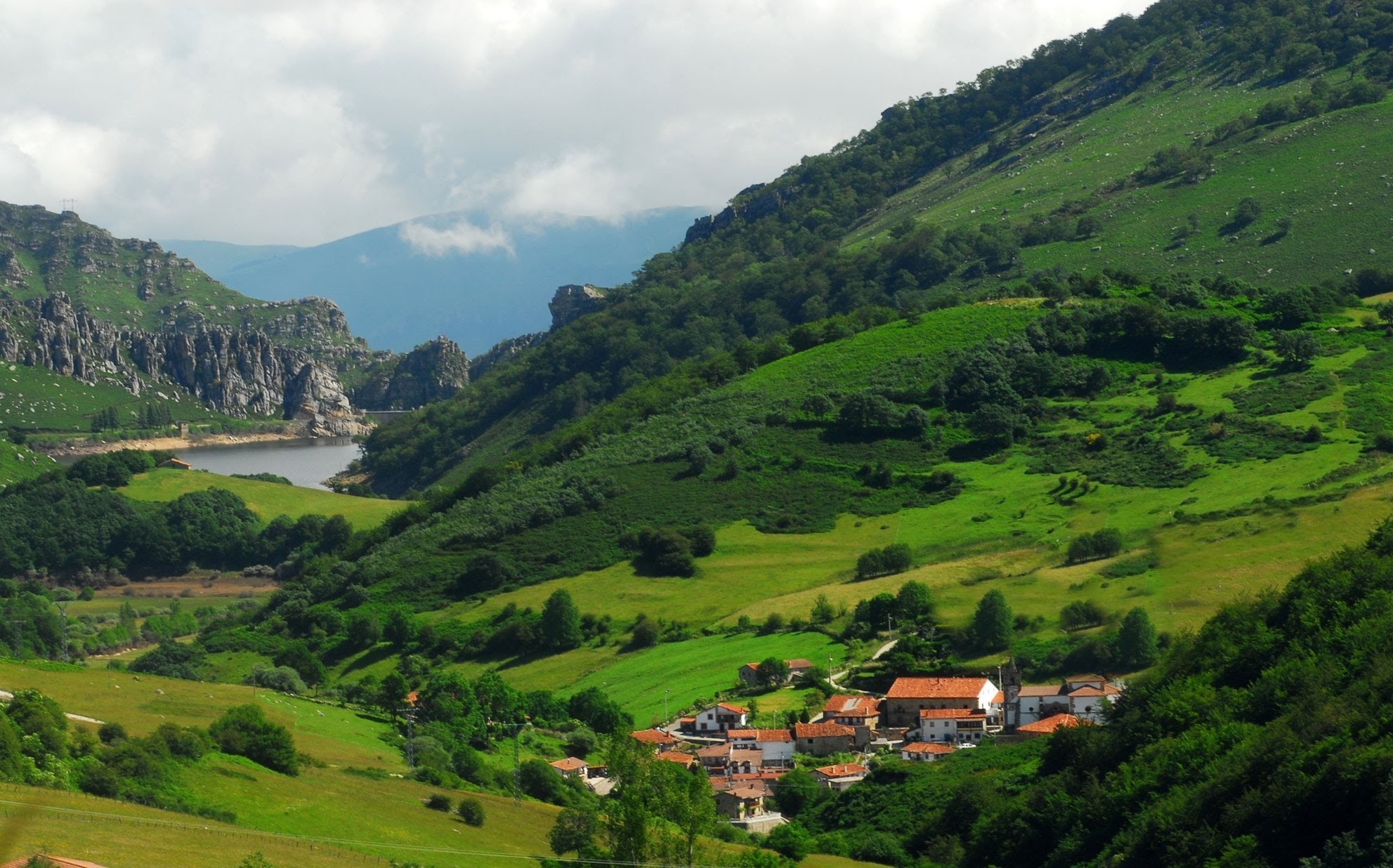 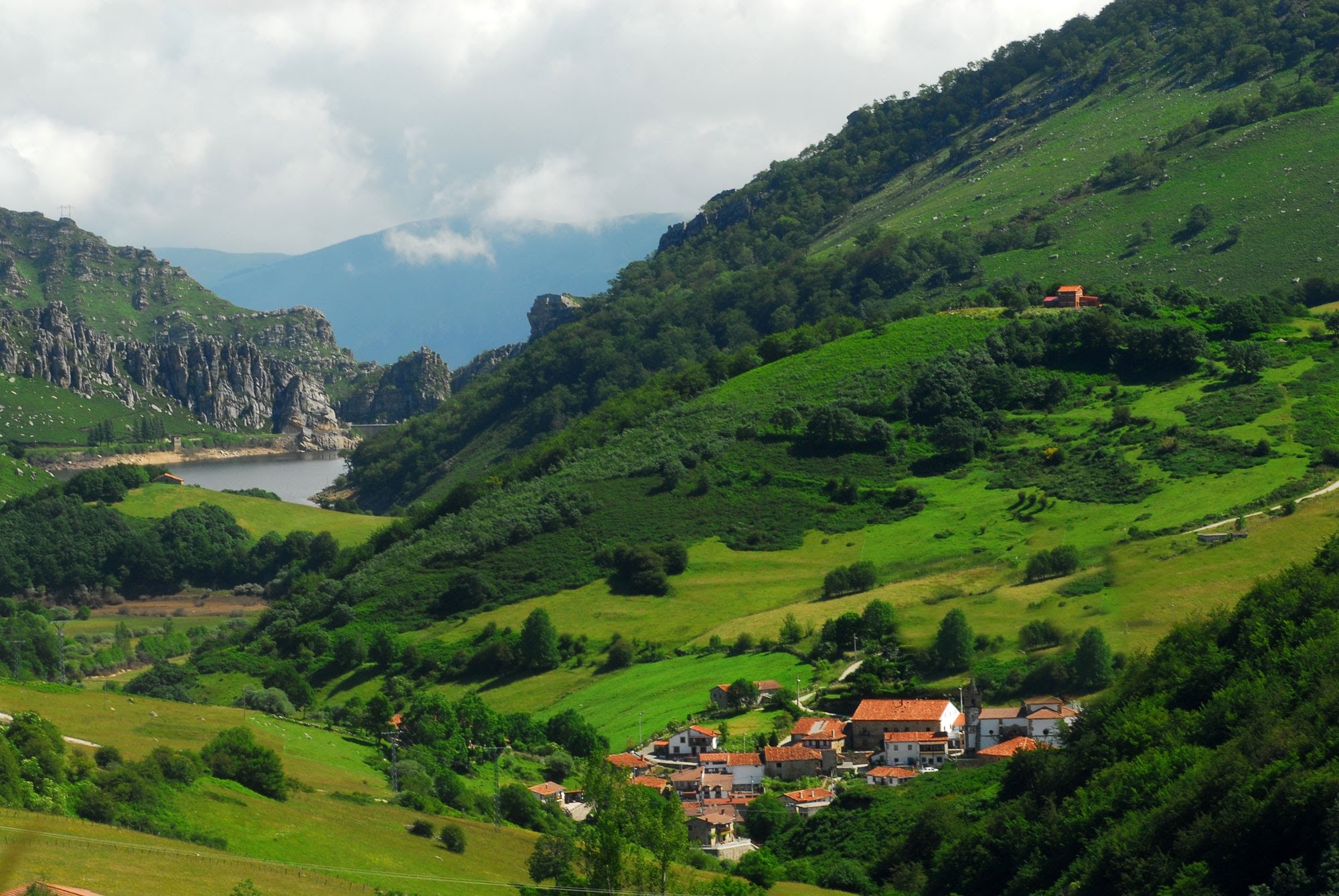 LA ATENCIÓN AL CUERPO NOS PERMITE SER OBSERVADORES, TESTIGOS DE LO QUE OCURRE DENTRO Y FUERA DE NOSOTROS, 
SIN IMPLICARNOS EN ELLO. PODEMOS DISCERNIR
USAR  LOS PENSAMIENTOS, SIN QUEDARSE 
           ATRAPADOS  EN ELLOS
ENTRAR  EN OTRO  PLANO  DE  LA REALIDAD
ESTADO DE  PRESENCIA
Escanear mano *
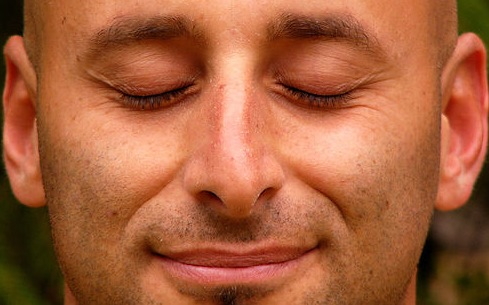 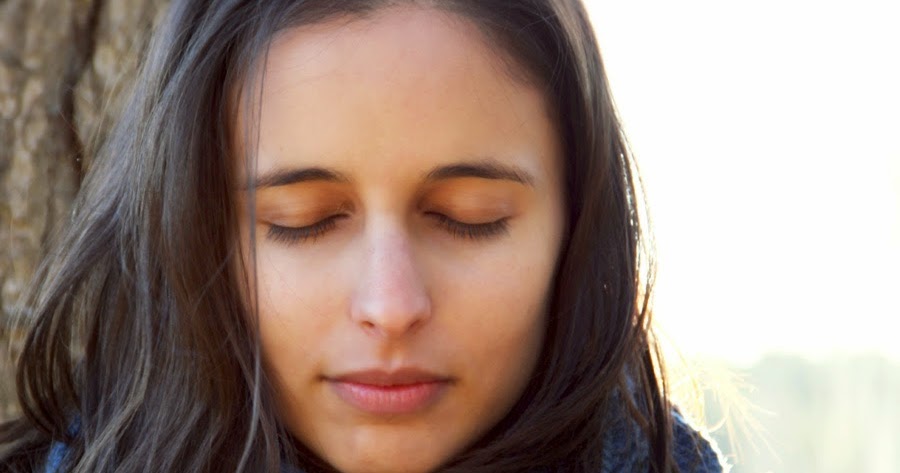 LA FELICIDAD ES NUESTRA NATURALEZA. SOLO HAY QUE DESCUBRIRLA EN NUESTRO SER…
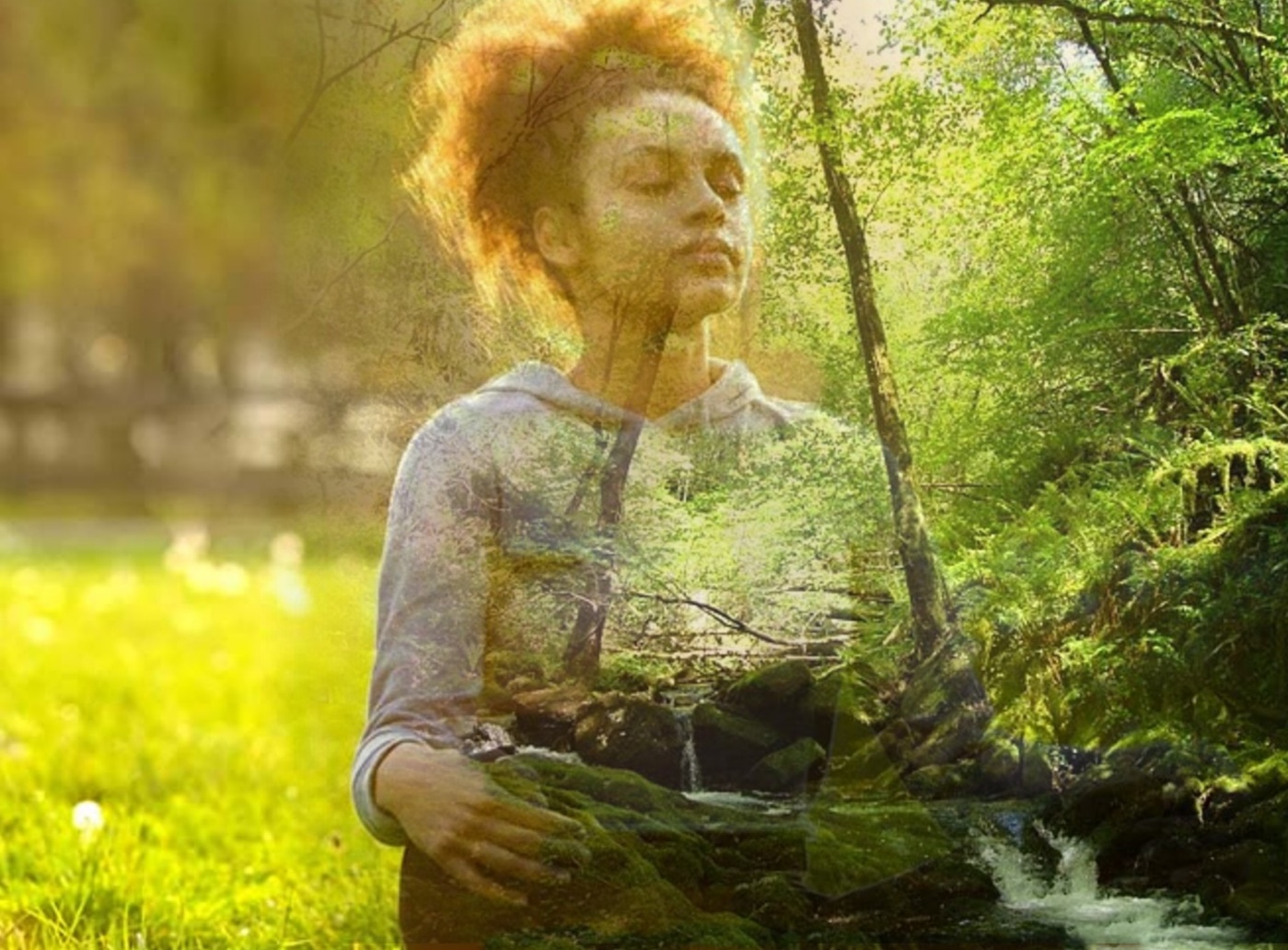 LA PAZ, LA CALMA Y LA SERENIDAD, LA DICHA Y LA LIBERTAD, 
SON YA NUESTRA NATURALEZA.
 SI PRESTAMOS ATENCIÓN A NUESTRO INTERIOR, ELLAS AFLORARÁN DE FORMA NATURAL.
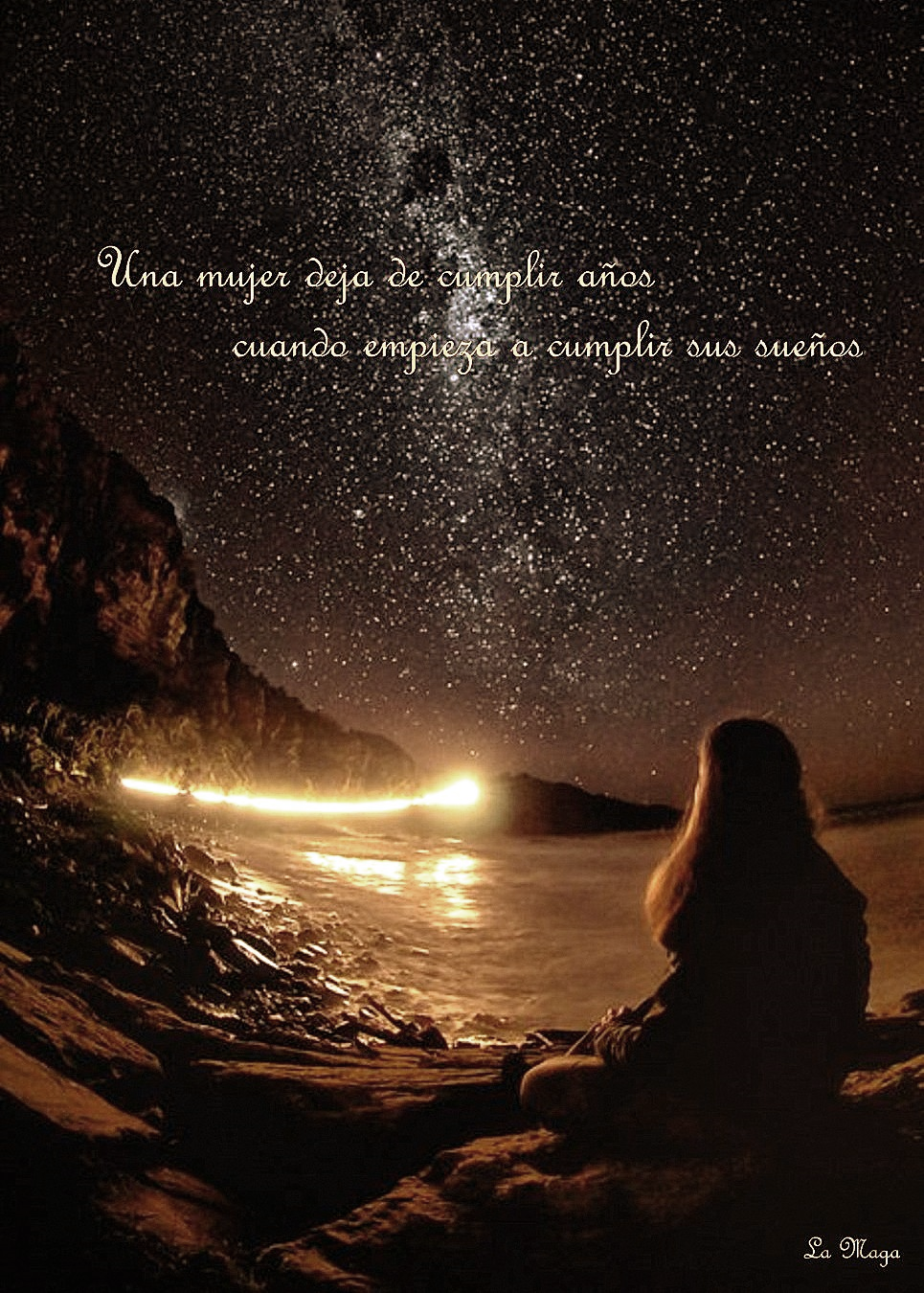 ATENCIÓN AL CUERPO, A LA RESPIRACIÓN.       VER  PASAR  LOS  PENSAMIENTOS, RECUERDOS, LAS EMOCIONES, SENSACIONES…
                 ...SENTIR… OBSERVAR…
...CON PAZ, CON AMABILIDAD, SIN CRISPACIÓN, SIN FORZAR…
CON IMPARCIALIDAD Y HONESTIDAD, SIN JUICIOS, SIN AUTO-CRÍTICAS
LA ATENCIÓN TRAE LA MENTE  AL  AHORA, A ESTE MOMENTO. Y PERMANECEMOS AHÍ, SIMPLEMENTE RESPIRANDO, SIENDO…, ATENTOS Y DESPIERTOS.
** Focusing
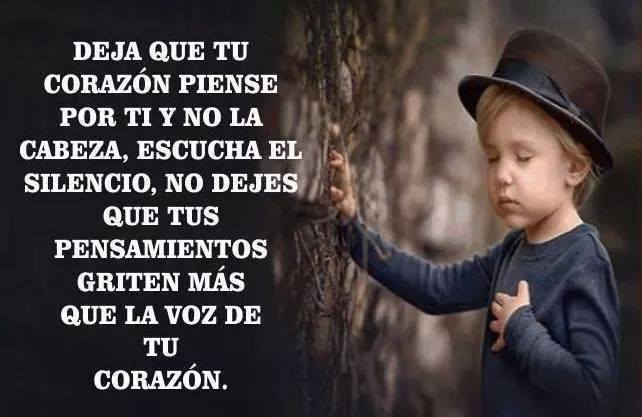 EN EL DÍA A DÍA:
NO PERMITAS QUE LA MENTE 
TE ALEJE DE TU CUERPO. 


PERO SI TE ALEJA, INVÍTALA AMABLEMENTE  A VOLVER A LA RESPIRACIÓN, AL CUERPO, 
A LAS SENSACIONES...
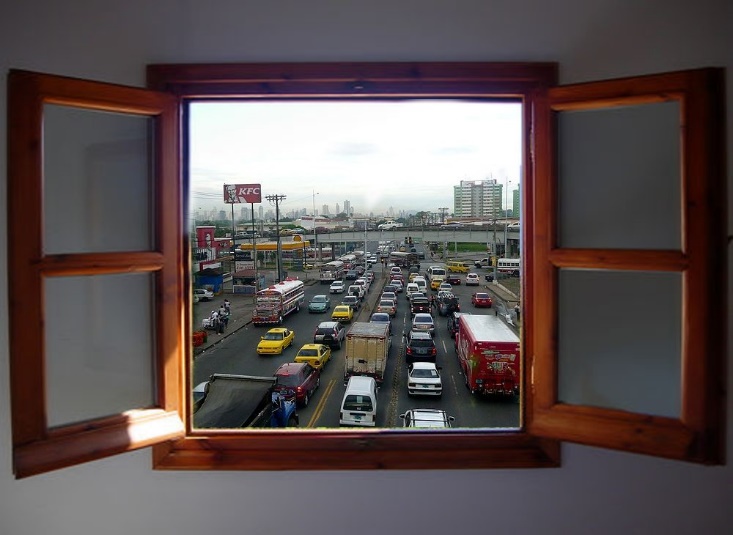 EL TRÁFICO NO  TE  AFECTA PORQUE ESTÁS “DENTRO”
ESTÁS  EN  TÍ:

SINTIENDO  TU SER FÍSICO, ACCEDES  A  LA 
PROFUNDIDAD QUE ERES
TÚ ERES LA PRESENCIA, 
EL TESTIGO CONSCIENTE
*
CAMBIA Y MEJORA LA ESTRUCTURA CEREBRAL
ALGUNOS BENEFICIOS DEL MINDFULNESS
BENEFICIOS DE LA MEDITACIÓN
MEJORA LA CONCENTRACIÓN Y LA CREATIVIDAD
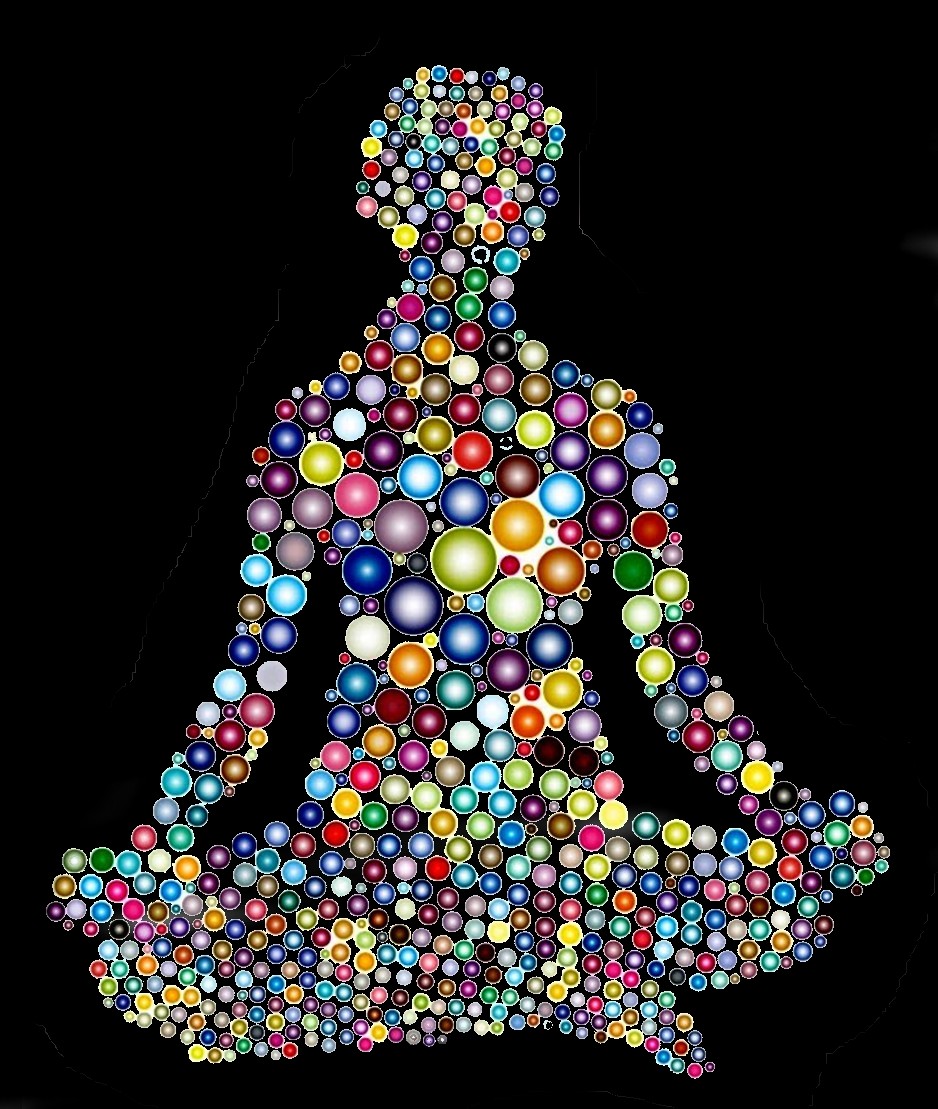 REDUCE LOS NIVELES DE ESTRÉS
NUESTRO CEREBRO REJUVENECE
SE UTILIZA EN DIVERSAS TERAPIAS CON EFICACIA
INCREMENTA LA INTELIGENCIA EMOCIONAL
MEJORAN LAS RELACIONES CON OTRAS PERSONAS
POTENCIA LA CAPACIDAD INMUNOLÓGICA
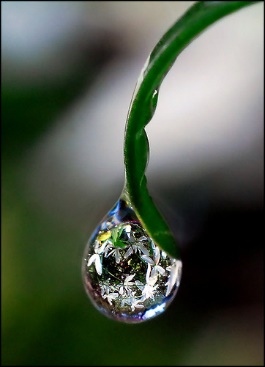 LA MEDITACIÓN ES COMO UN ESPEJO QUE REFLEJA SIN DISTORSIONES LO QUE SUCEDE AQUÍ Y AHORA…
EN TU INTERIOR
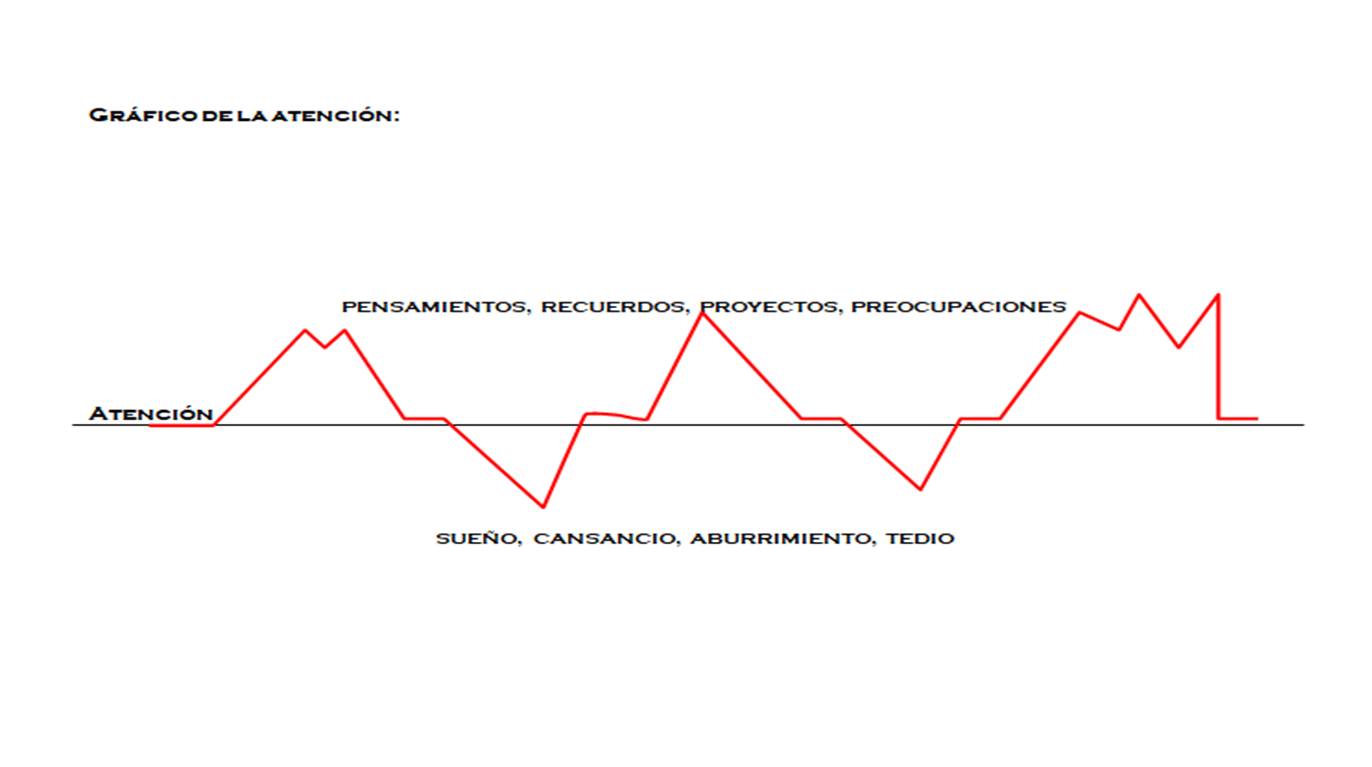 PASADO          FUTURO
ESOS INSTANTES DE TORNAR AL CENTRO DE ATENCIÓN, NOS VUELVEN LÚCIDOS